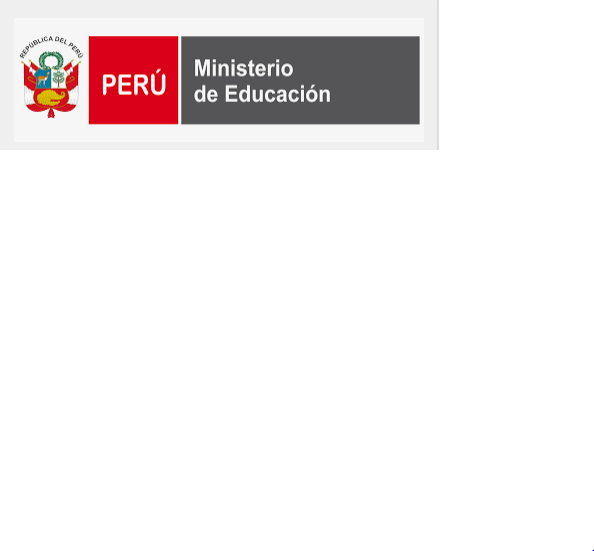 Orientaciones para la evaluación Psicopedagógica y Plan de Orientación Individual en CEBE 


2021
GUÍA DE ORIENTACIONES PARA LA EVALUACIÓN DIAGNÓSTICA EN LOS CENTROS DE EDUCACIÓN BÁSICA ESPECIAL – CEBE 
EVALUACIÓN PSICOPEDAGÓGICA Y PLAN DE ORIENTACIÓN INDIVIDUAL
IV. El informe psicopedagógico

4.1. Pautas para su elaboración

Datos generales del estudiante:
Fortalezas del estudiante
Descripción del nivel del desarrollo de la competencia en función a la evaluación diagnostica
Formato para la elaboración del informe Psicopedagógico

V. Plan de Orientación Individual
Formato para la elaboración del Plan de Orientación Individual

ANEXOS:
Entrevista a las familias 
Listas de cotejo
CONTENIDO DE LAS GUÍAS:

El sentido de la evaluación psicopedagógica

Aspectos a considerar durante la evaluación
Fortalezas
Barreras para el aprendizaje
Apoyos educativos

III. La evaluación psicopedagógica en los CEBE

3.1. Instrumentos de evaluación
Entrevista a las familias
Listas de cotejo
Análisis de los resultados de las listas de cotejo
Nivel de desarrollo de las competencias: estándares de aprendizaje
Desempeños
CUADRO N° 01
Áreas y competencias del CNEB priorizadas para el año escolar 2021 y su distribución anual a partir de las experiencias de aprendizaje
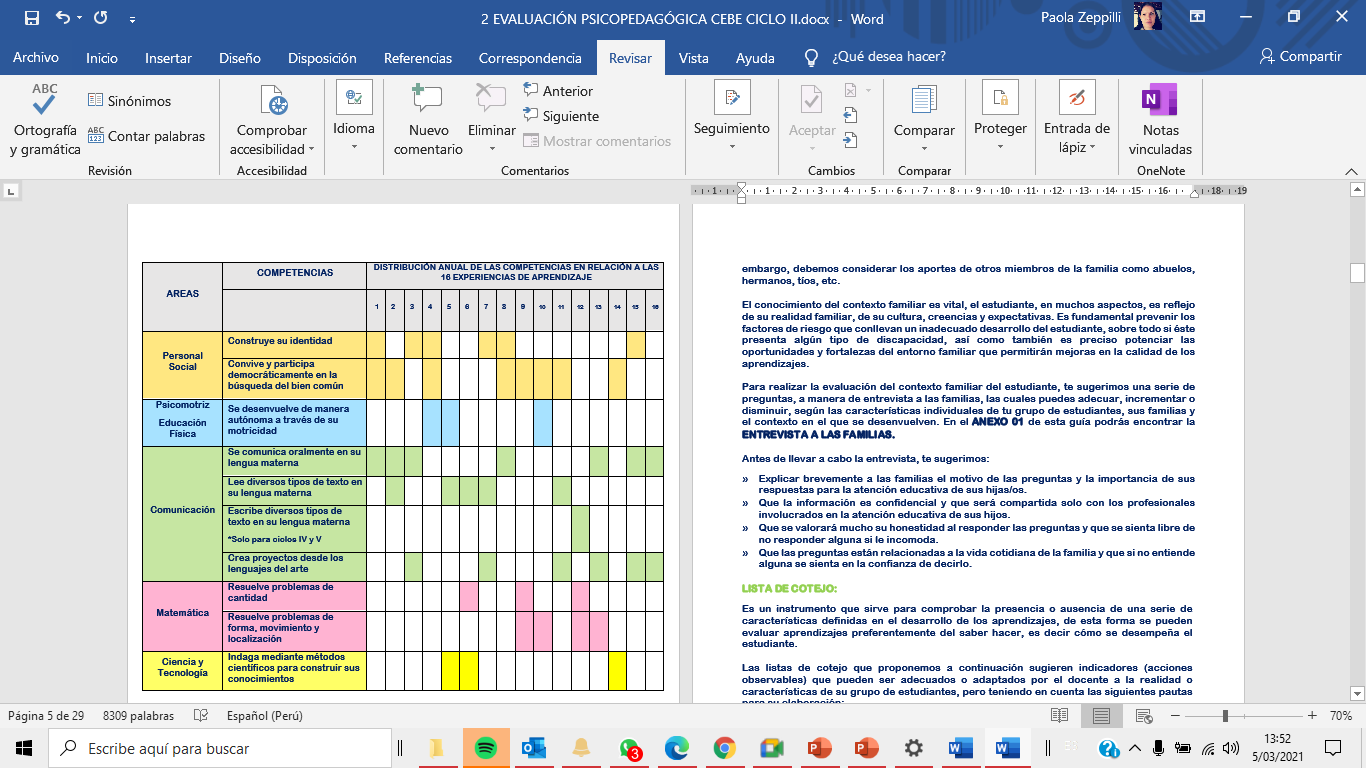 ENTREVISTA A LAS FAMILIAS
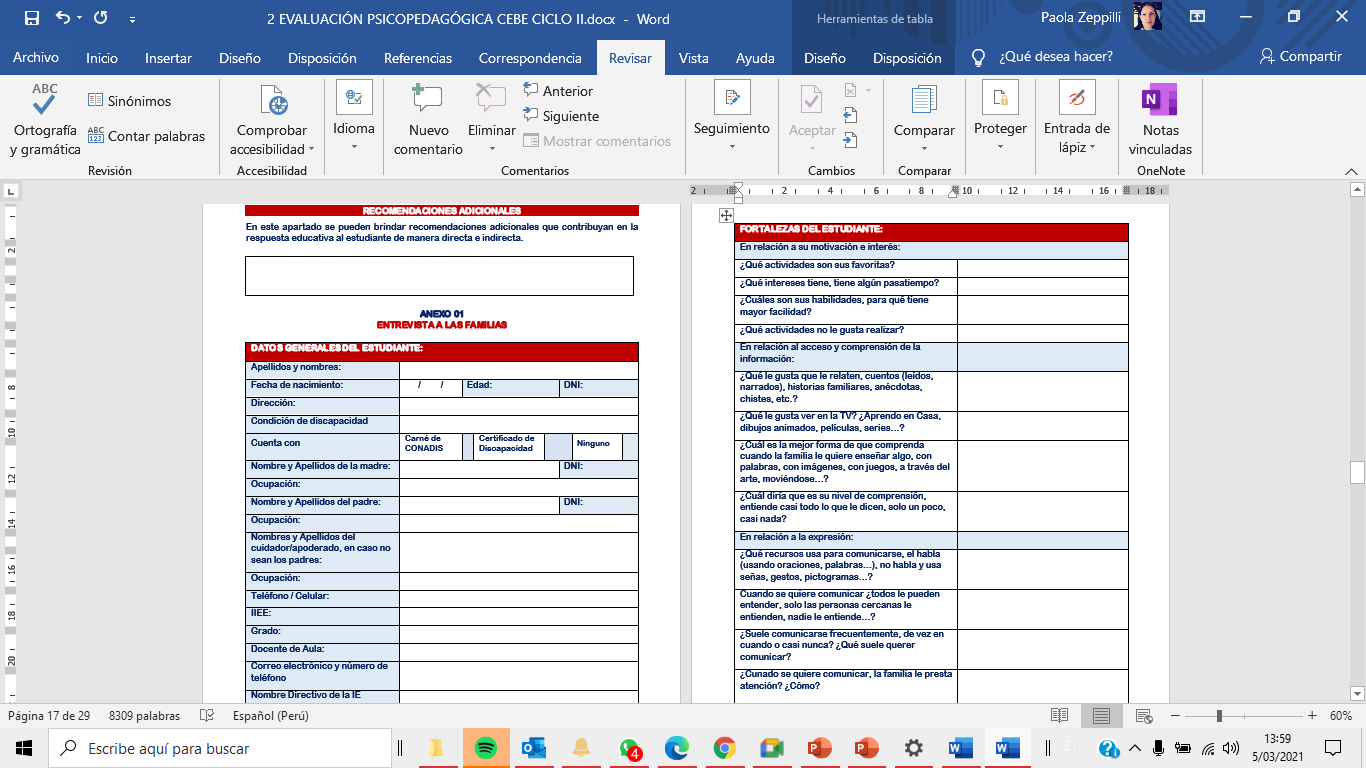 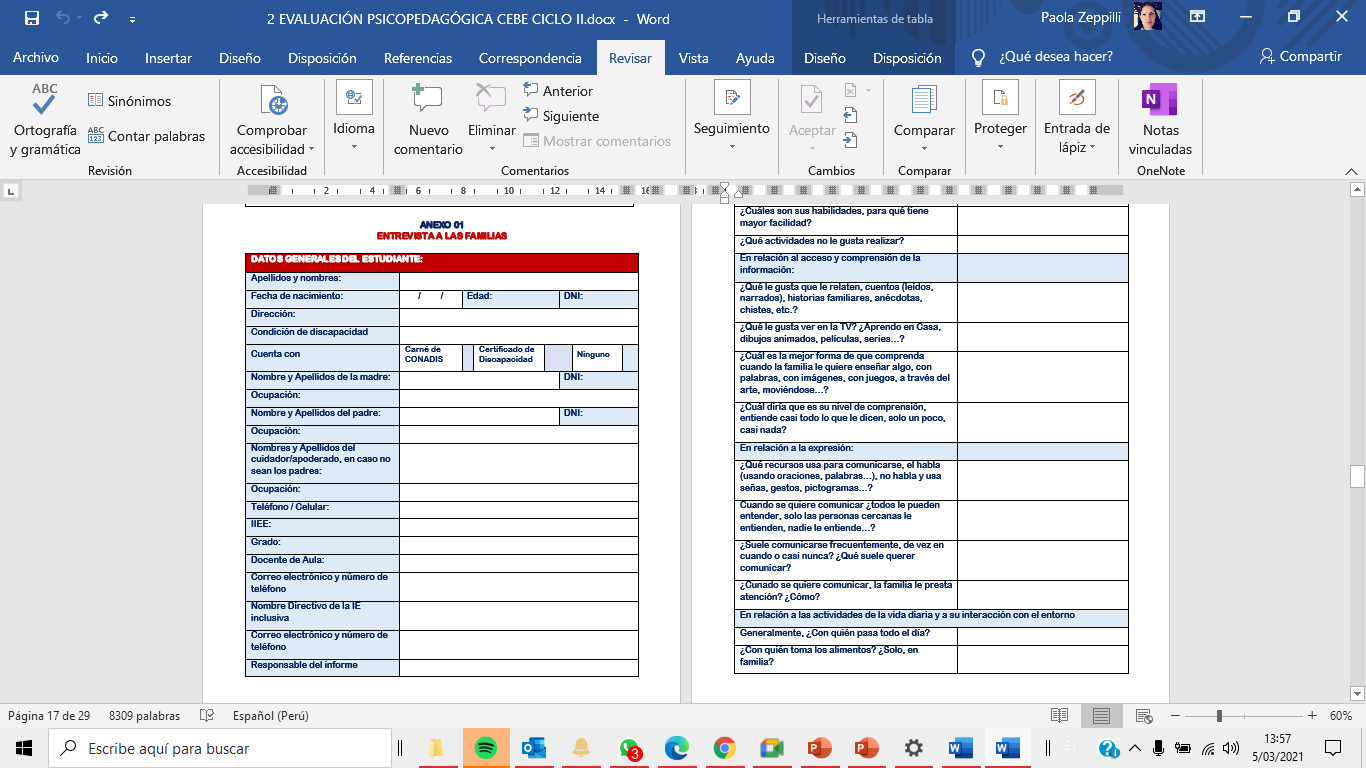 ENTREVISTA A LAS FAMILIAS
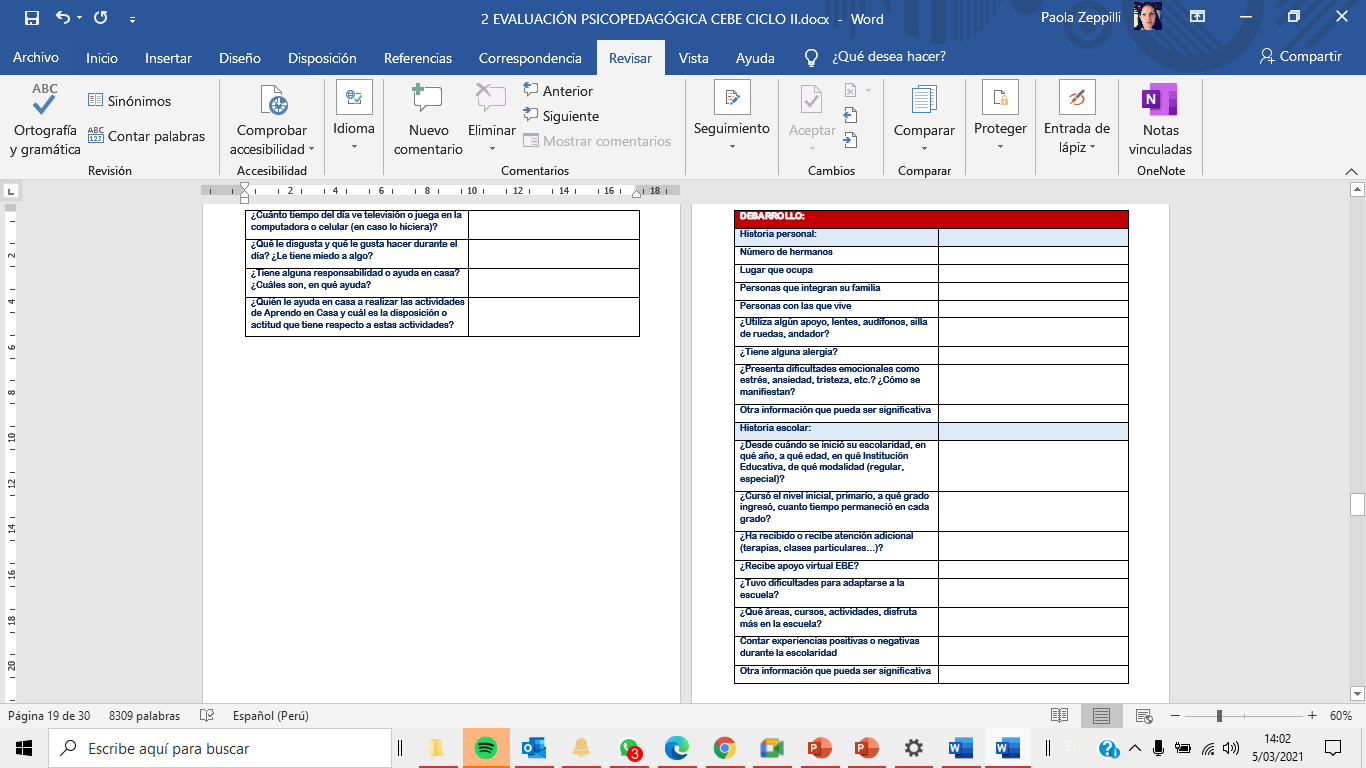 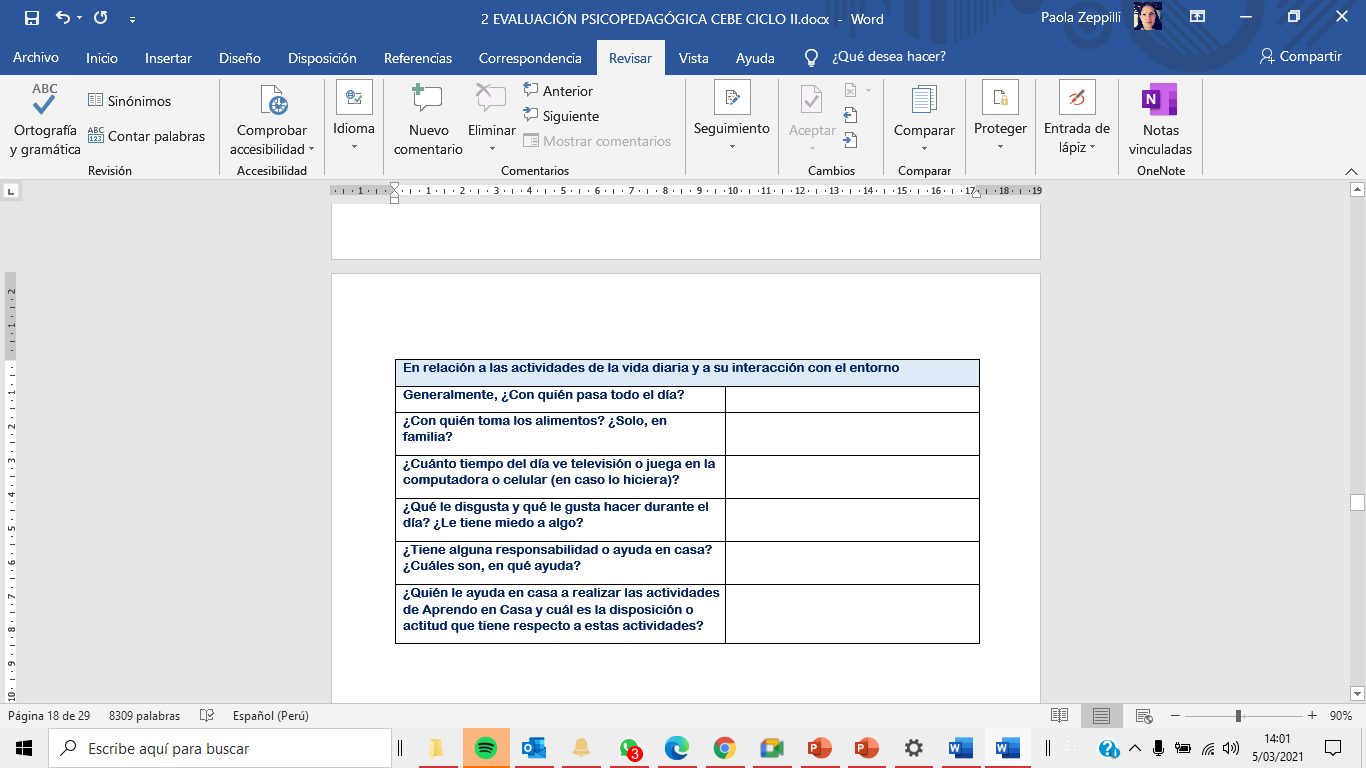 LISTAS DE COTEJO
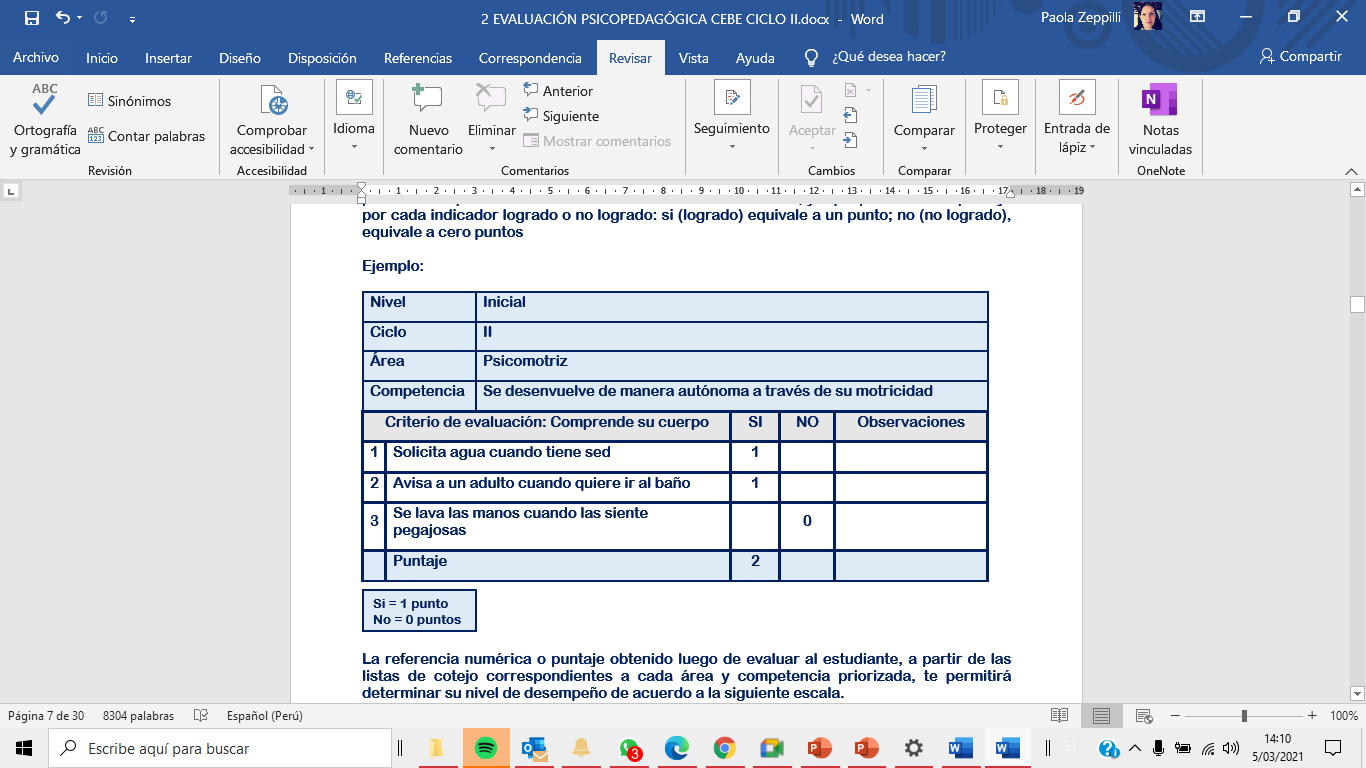 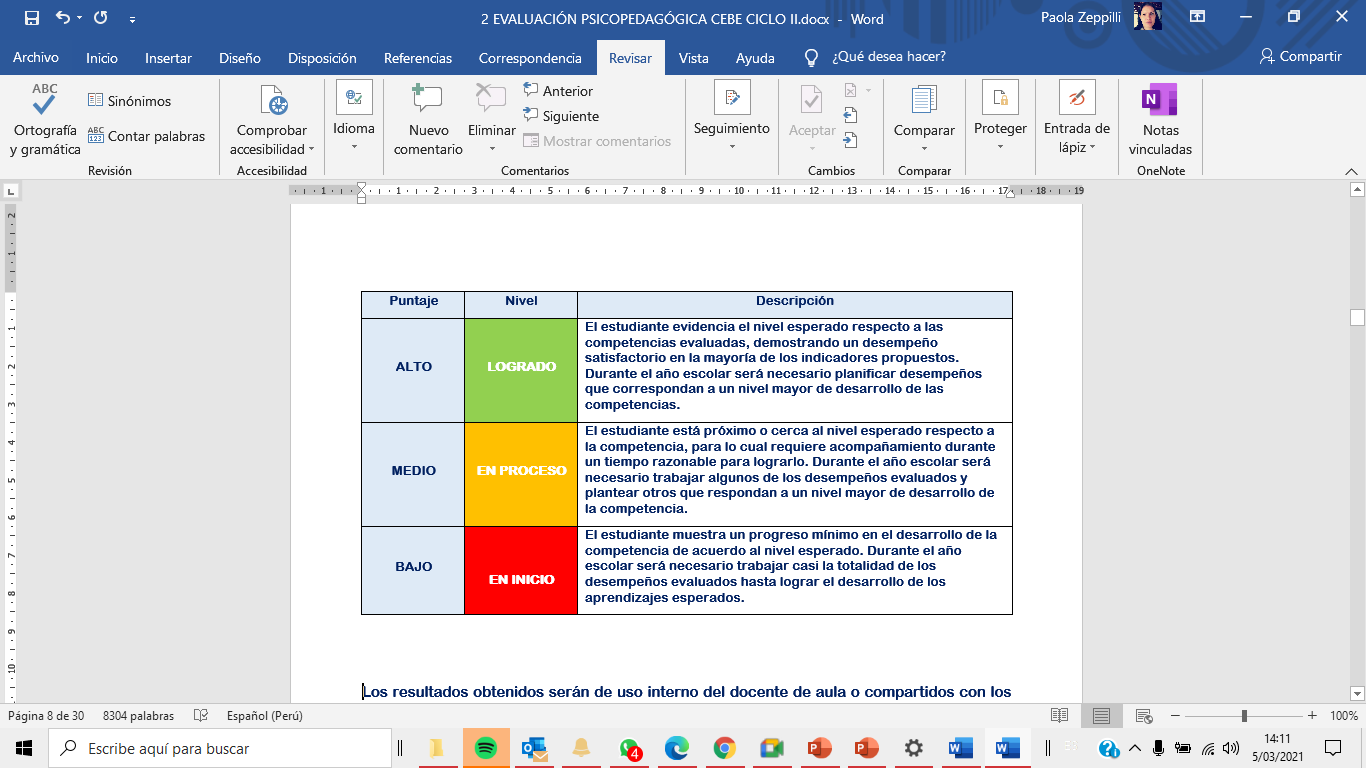 LISTAS DE COTEJO
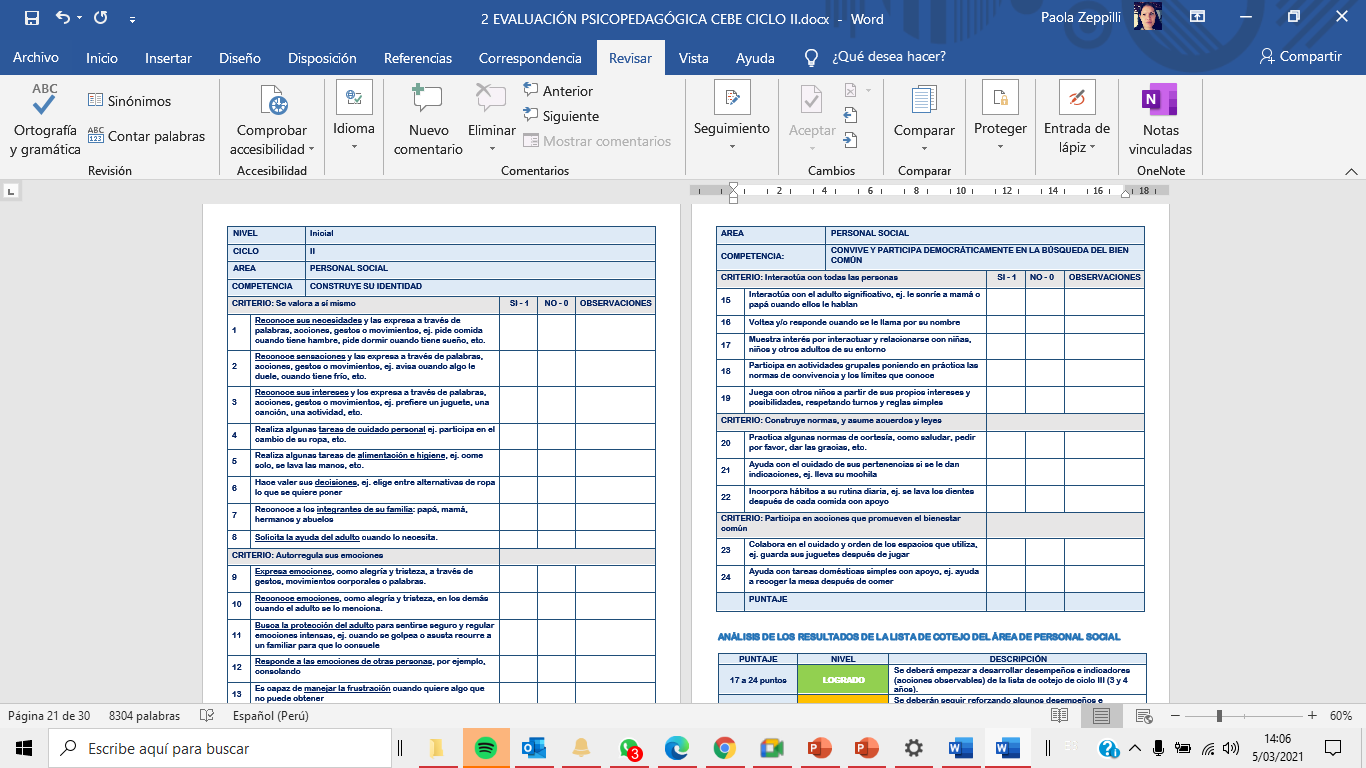 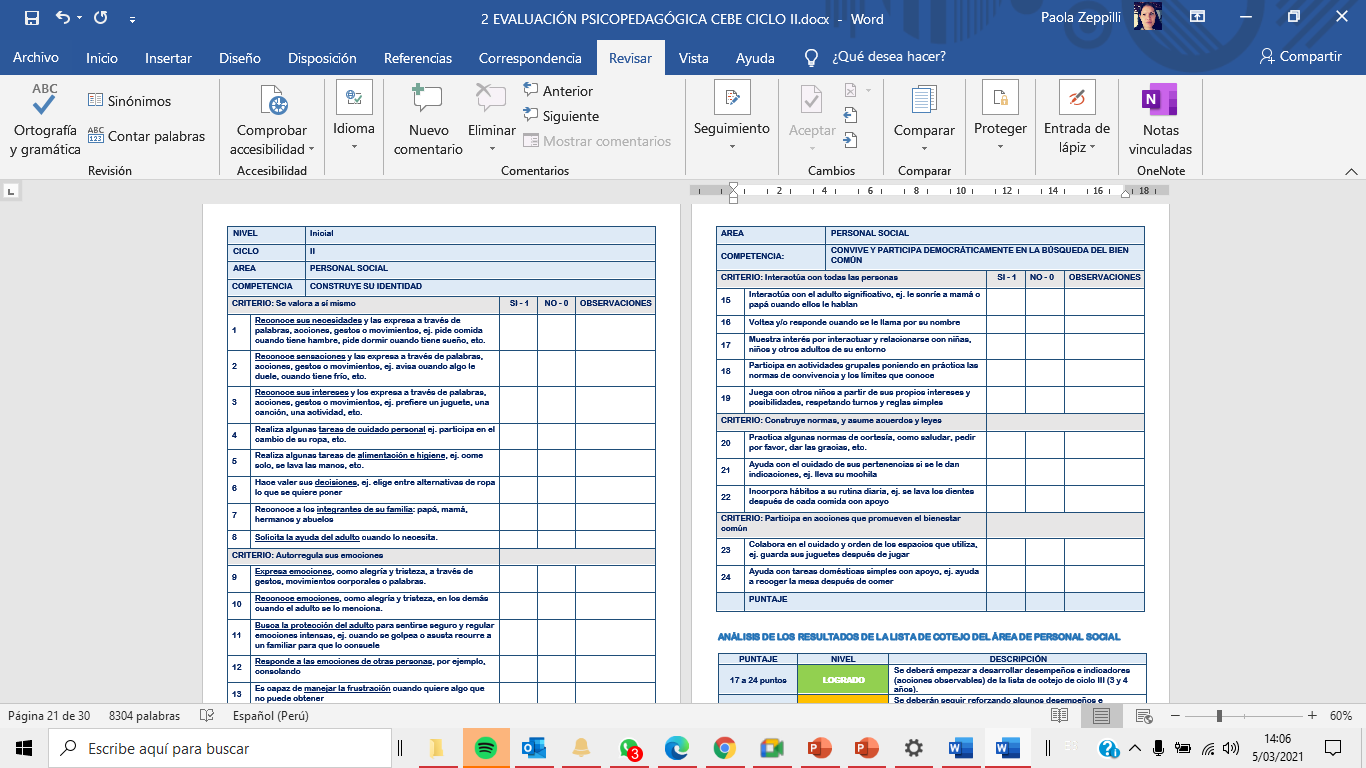 LISTAS DE COTEJO
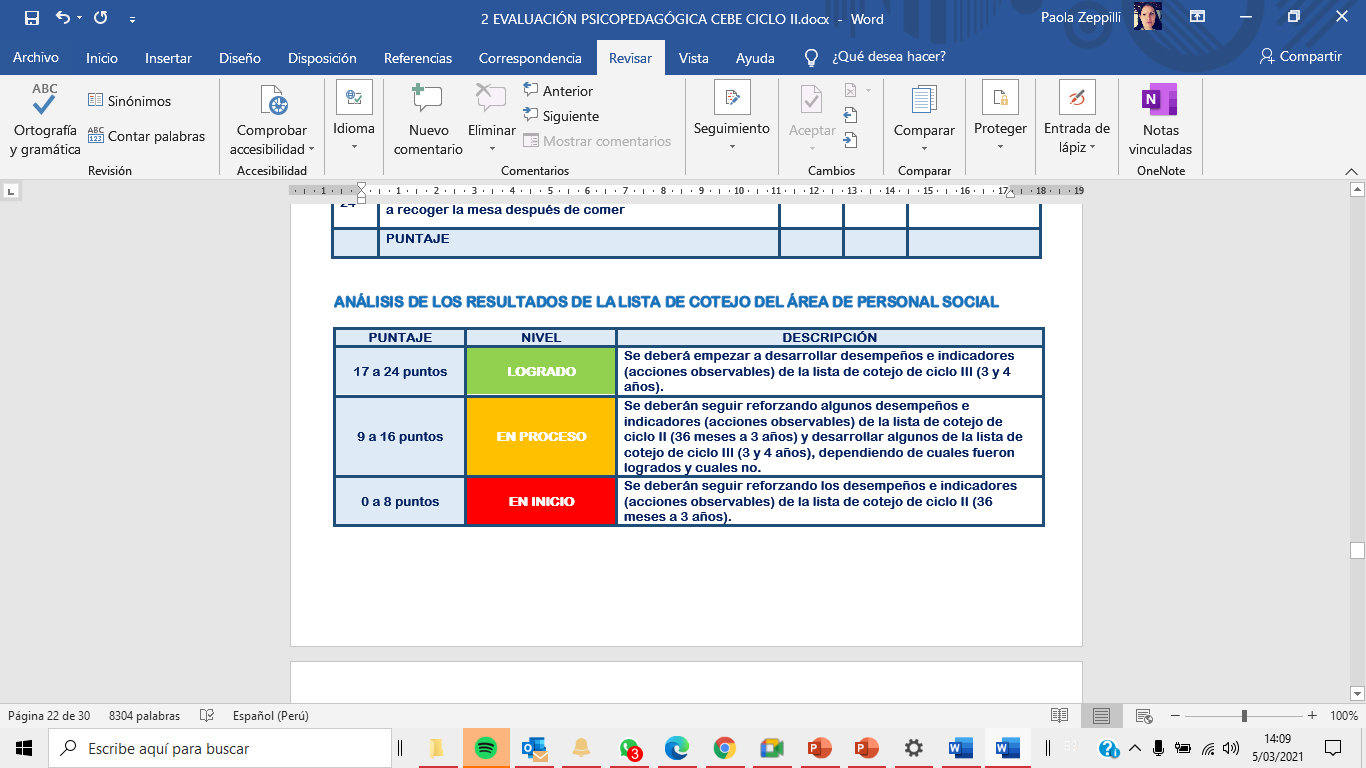 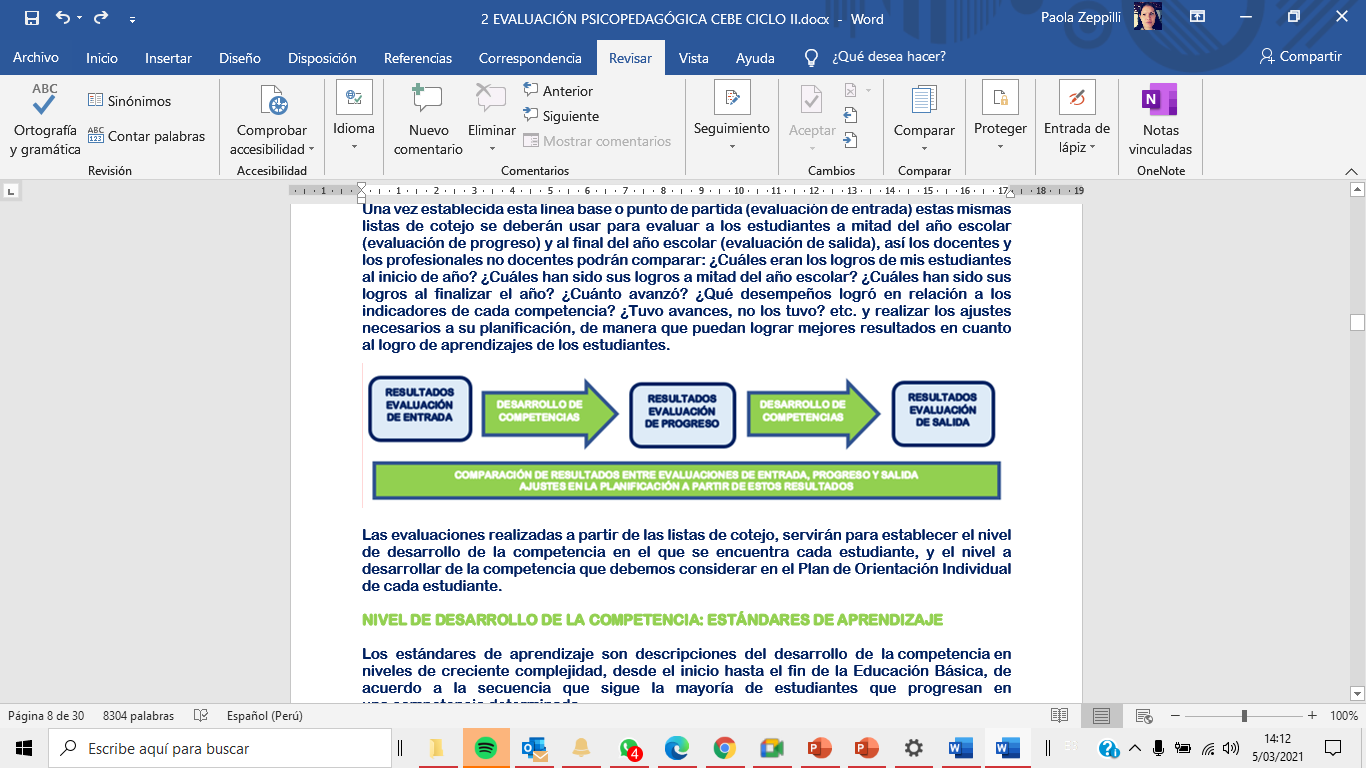 INFORME PSICOPEDAGÓGICO
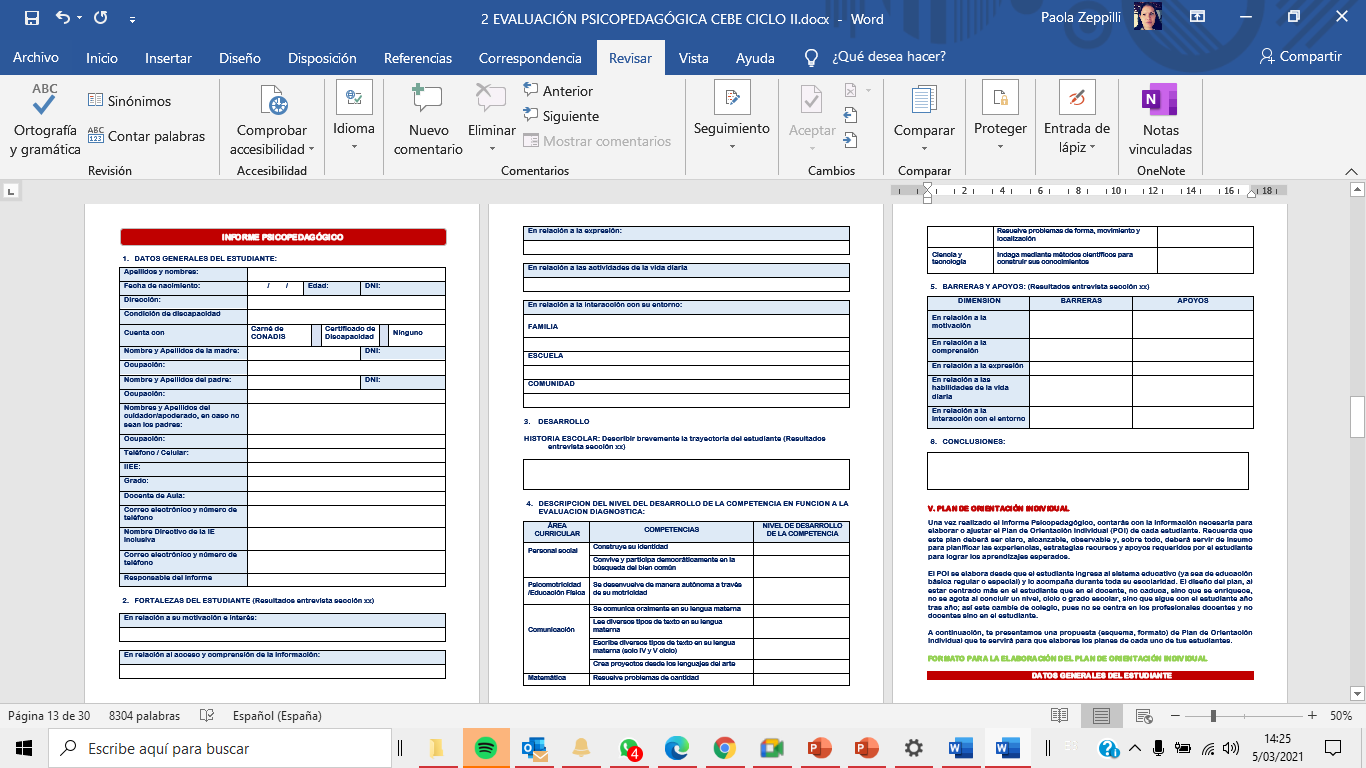 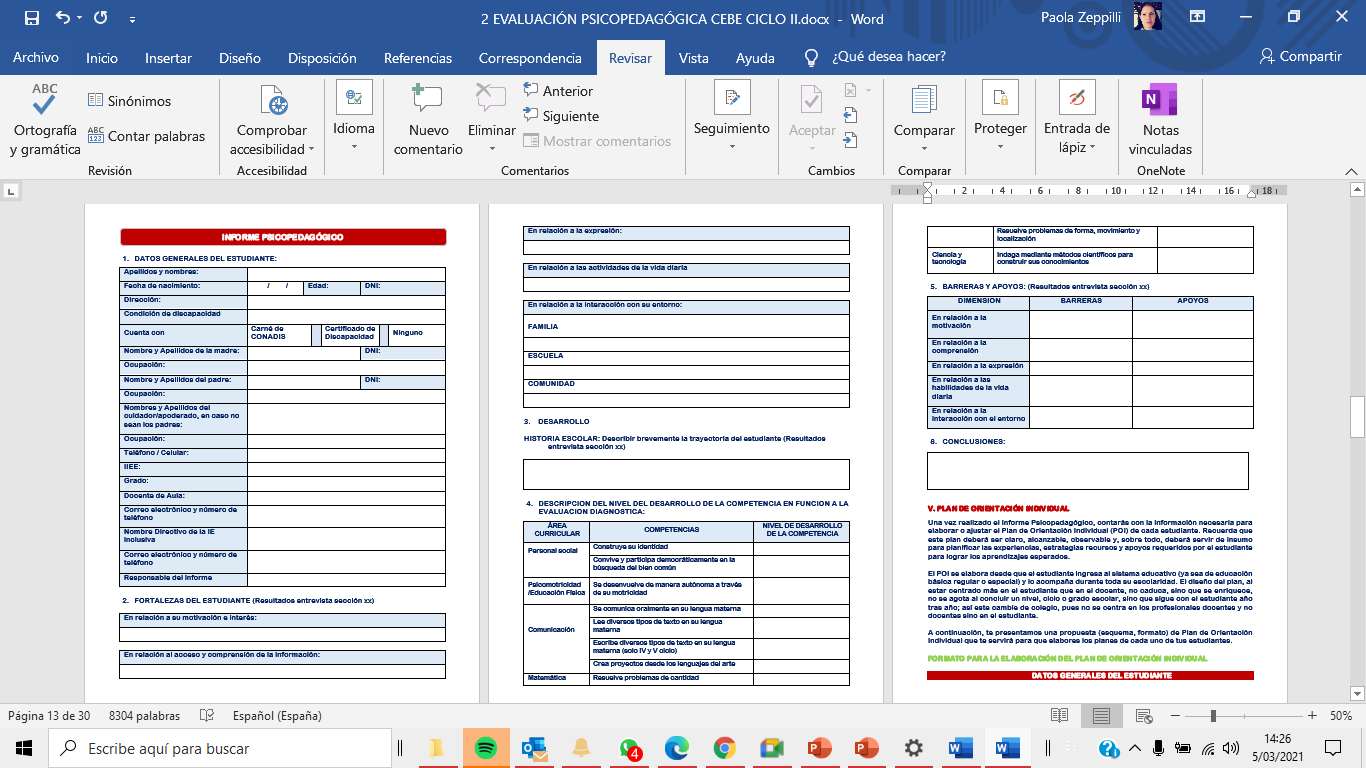 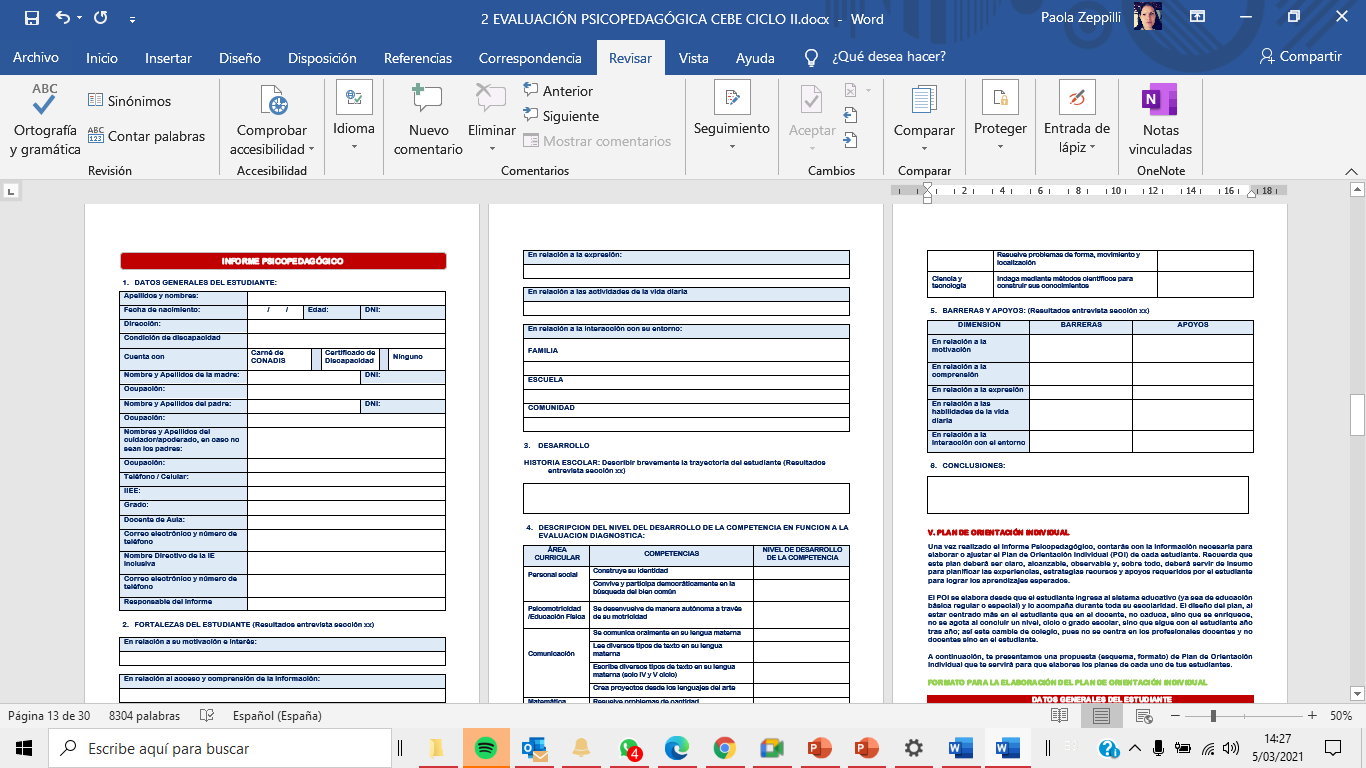 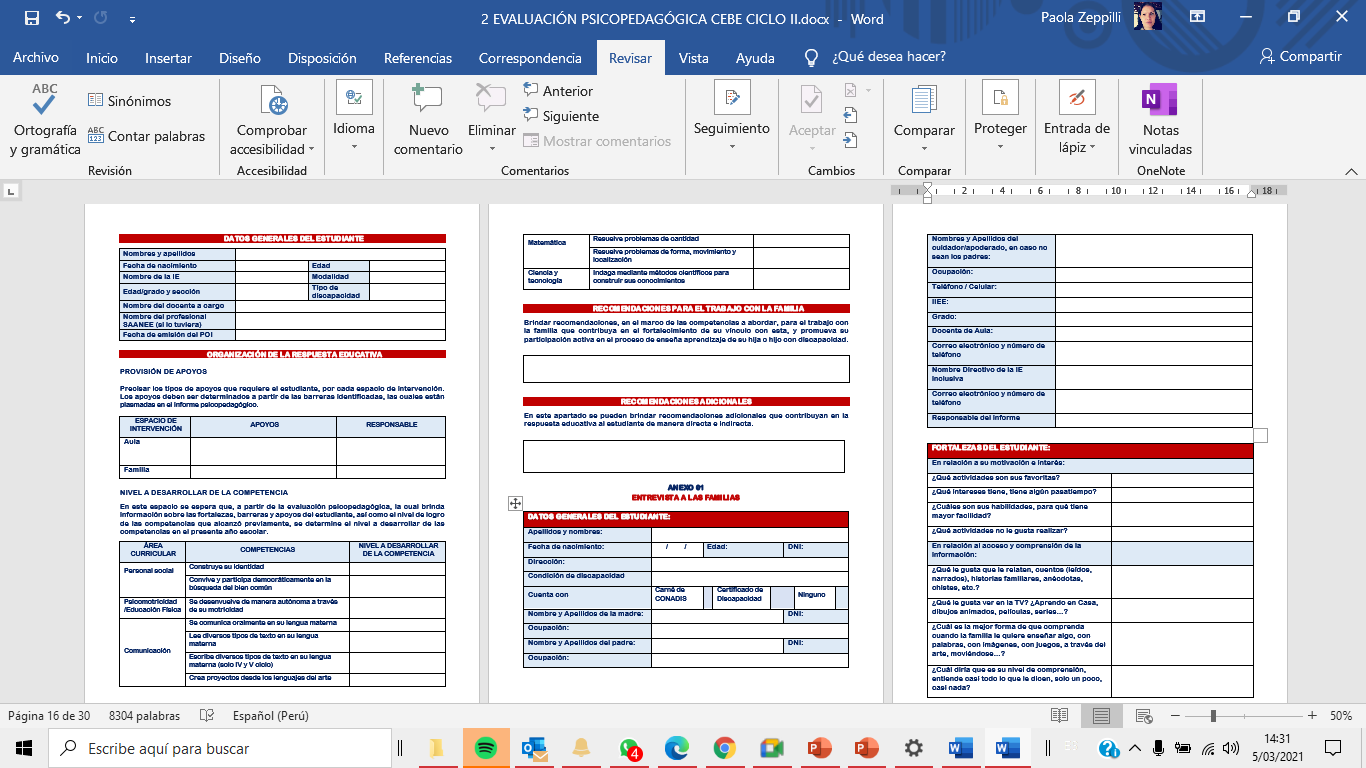 PLAN DE ORIENTACÍÓN INDIVIDUAL
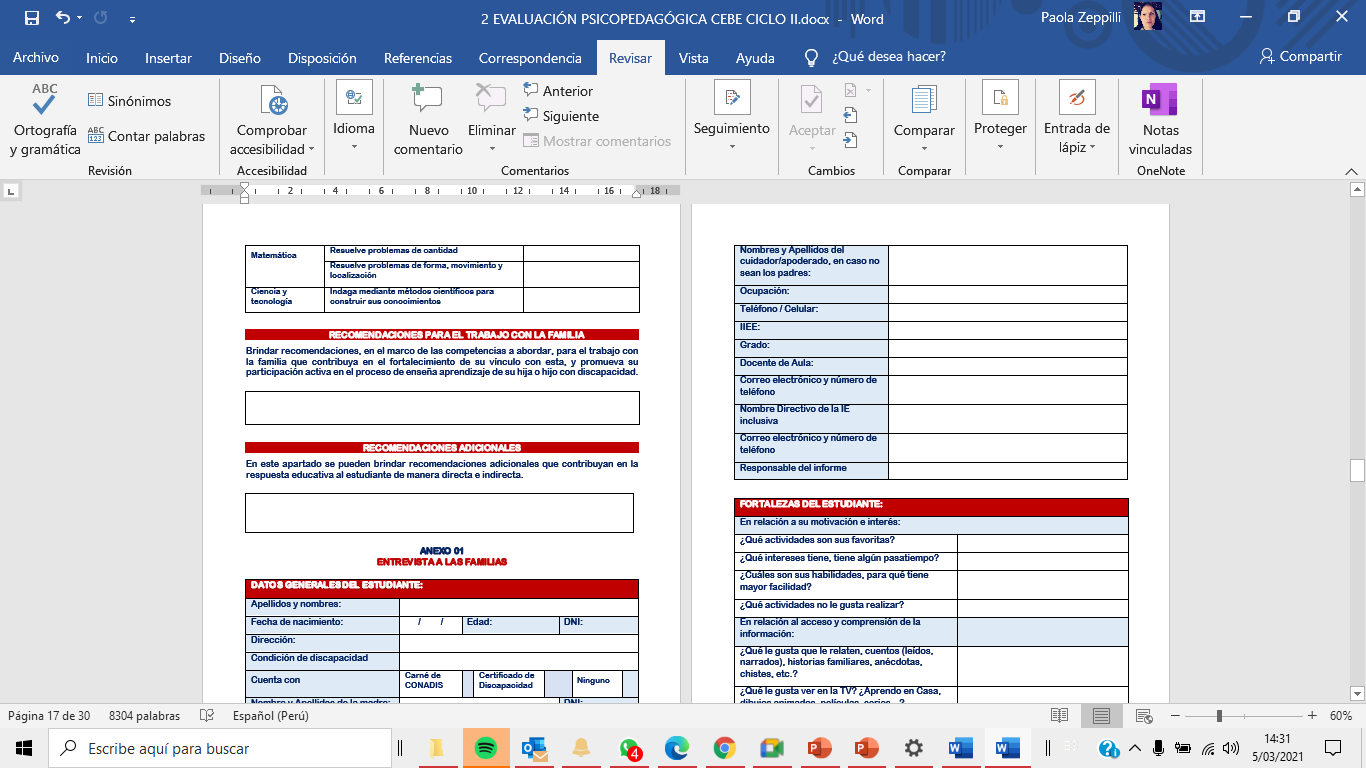 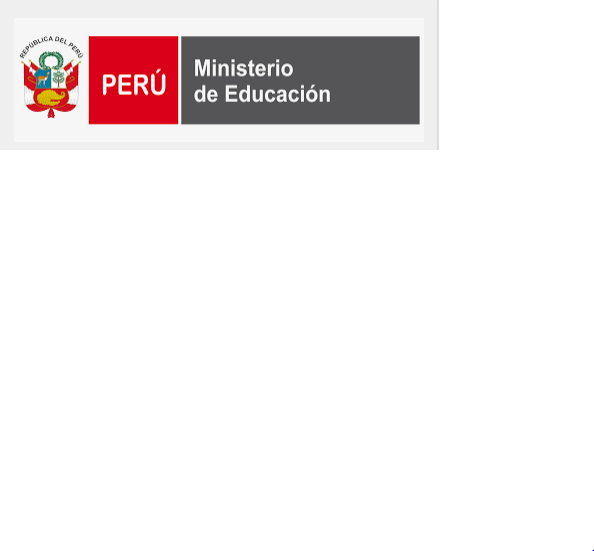 ¡Gracias!
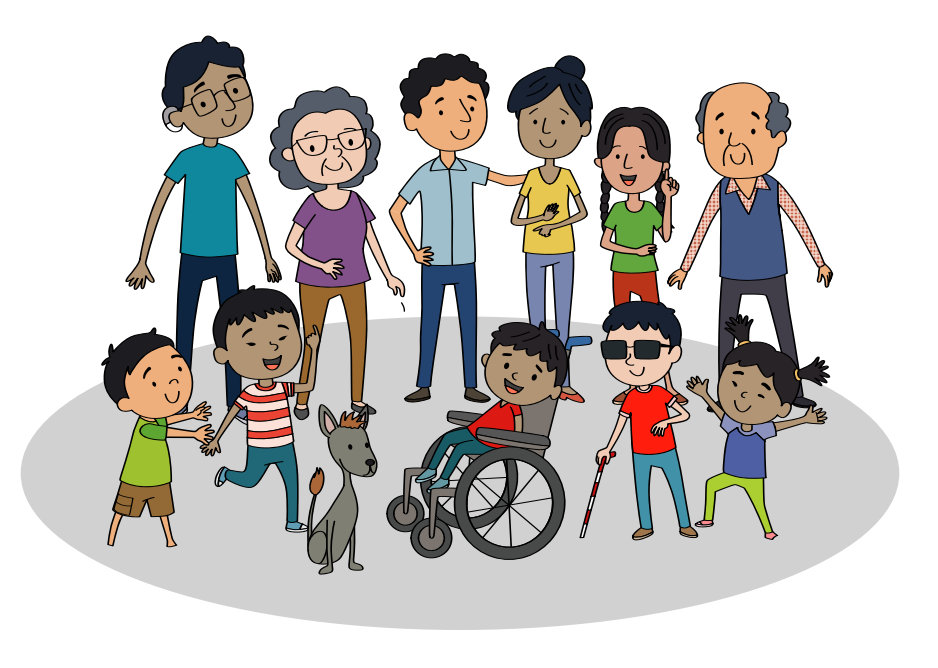